Table 1 Characteristics of the 329 study children
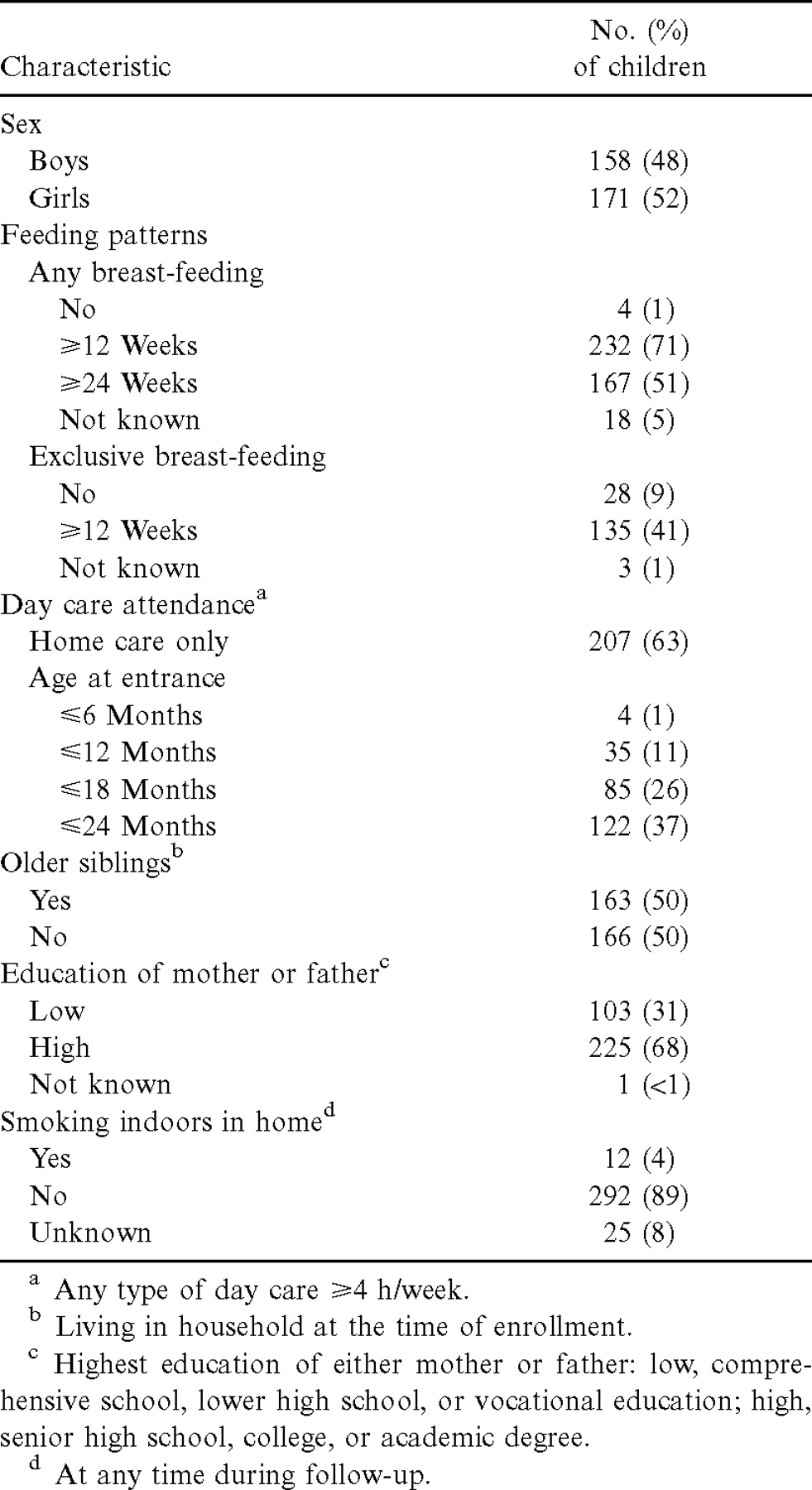 J Infect Dis, Volume 184, Issue 4, 15 August 2001, Pages 451–459, https://doi.org/10.1086/322048
The content of this slide may be subject to copyright: please see the slide notes for details.
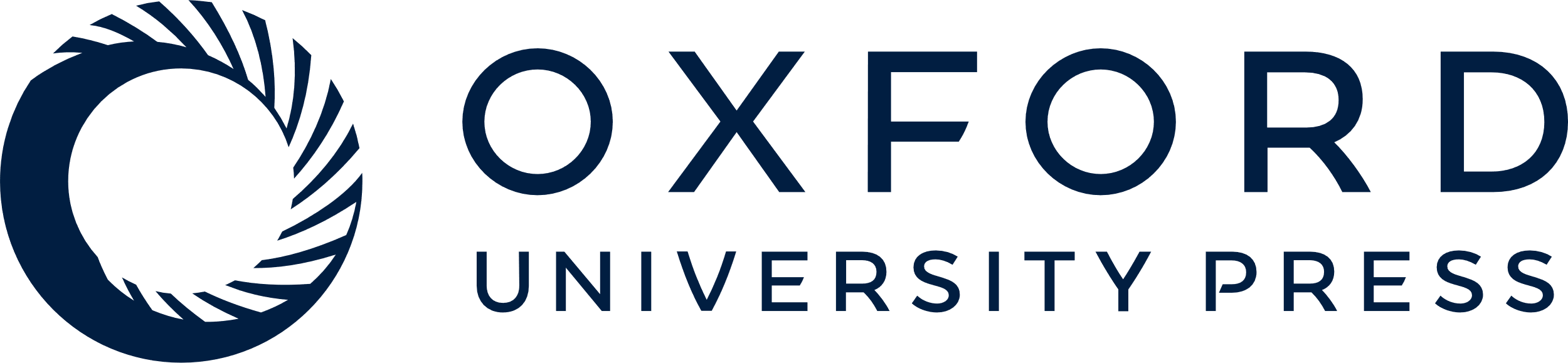 [Speaker Notes: Table 1 Characteristics of the 329 study children


Unless provided in the caption above, the following copyright applies to the content of this slide: © 2001 by the Infectious Diseases Society of America]
Figure 1 Age-specific prevalence of Streptococcus pneumoniae (Pnc) carriage in 329 children, detected in cultures of ...
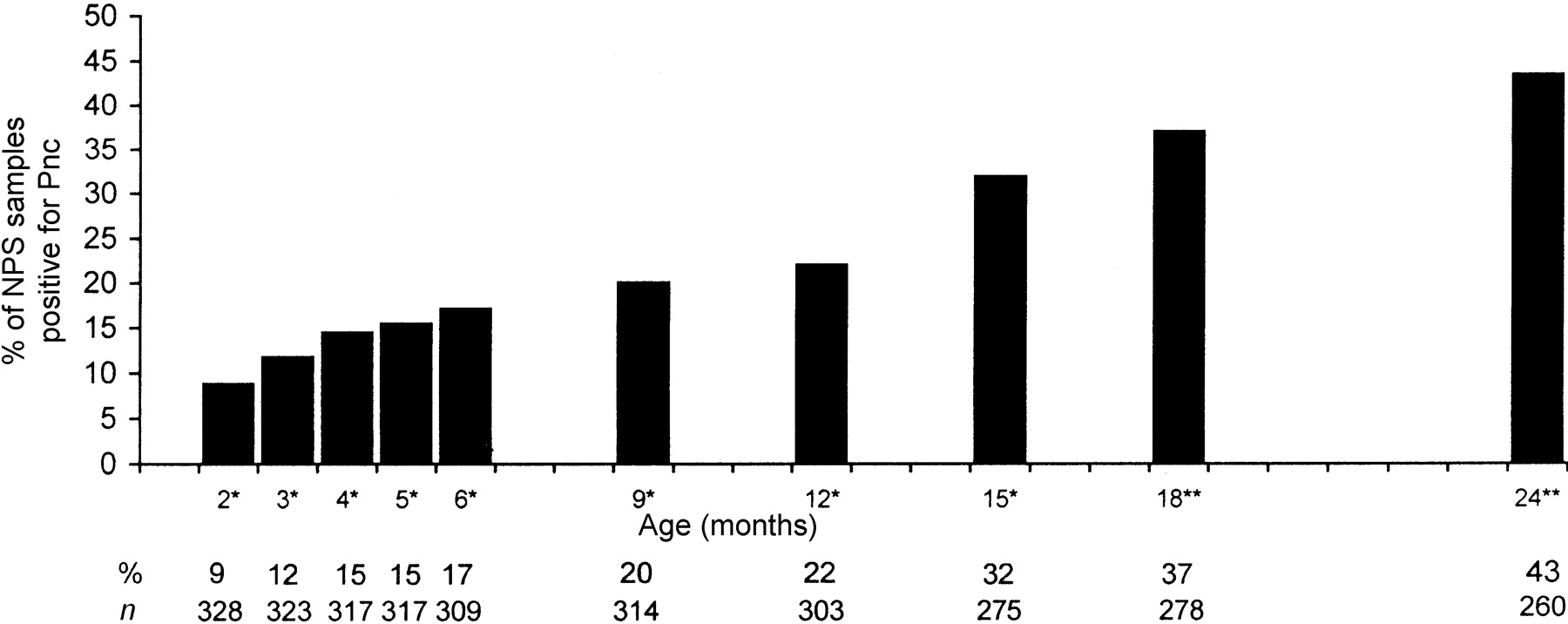 J Infect Dis, Volume 184, Issue 4, 15 August 2001, Pages 451–459, https://doi.org/10.1086/322048
The content of this slide may be subject to copyright: please see the slide notes for details.
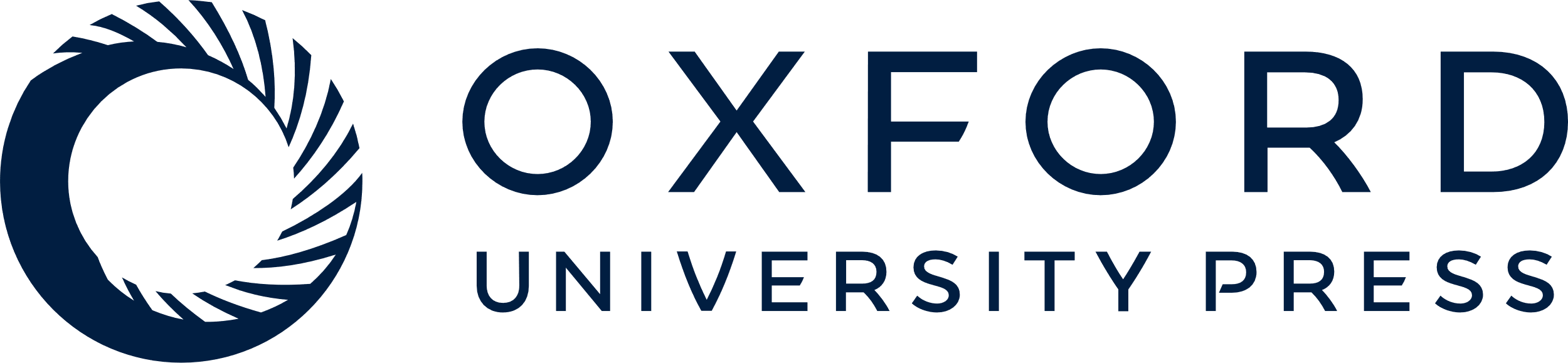 [Speaker Notes: Figure 1 Age-specific prevalence of Streptococcus pneumoniae (Pnc) carriage in 329 children, detected in cultures of 3024 nasopharyngeal swab (NPS) samples obtained during 10 scheduled healthy visits at ages 2–6, 9, 12, and 15 months and at ages 18 and 24 months *±2 Weeks; **±4 weeks


Unless provided in the caption above, the following copyright applies to the content of this slide: © 2001 by the Infectious Diseases Society of America]
Figure 2 Proportions of 5031 nasopharyngeal (NP) cultures positive for Streptococcus pneumoniae (Pnc) during health or ...
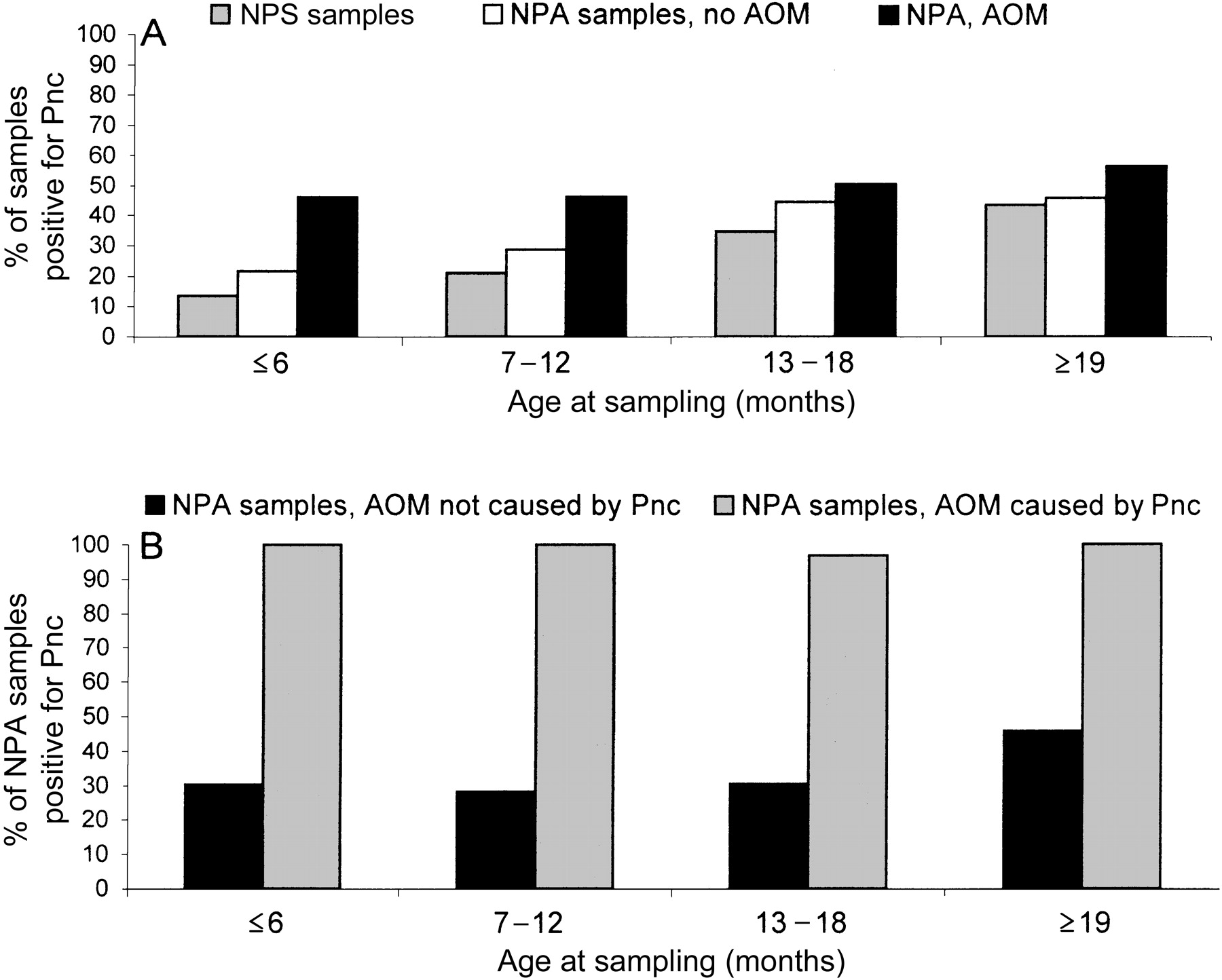 J Infect Dis, Volume 184, Issue 4, 15 August 2001, Pages 451–459, https://doi.org/10.1086/322048
The content of this slide may be subject to copyright: please see the slide notes for details.
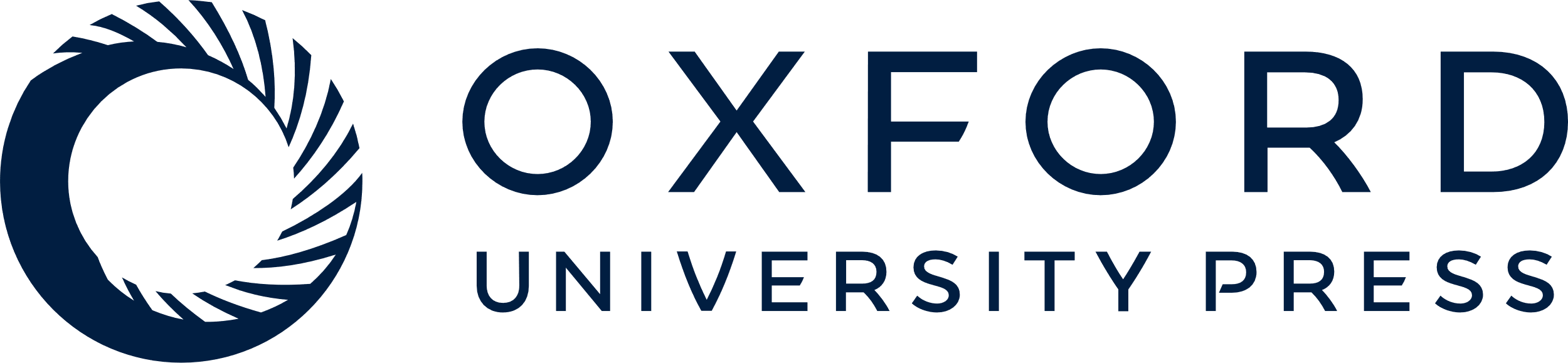 [Speaker Notes: Figure 2 Proportions of 5031 nasopharyngeal (NP) cultures positive for Streptococcus pneumoniae (Pnc) during health or respiratory infection with or without acute otitis media (AOM). Samples were obtained during 4 age intervals from children followed from ages 2 to 24 months. A NP swab (NPS) samples obtained during scheduled healthy visits (n=3024, gray bars) and NP aspirates (NPA) obtained during respiratory infections without (n=1158, white bars) or with (n=849, black bars) concurrent AOM. B NPA samples obtained during concurrent AOM without (n=562, black bars) or with (n=199, gray bars) pneumococcal etiology


Unless provided in the caption above, the following copyright applies to the content of this slide: © 2001 by the Infectious Diseases Society of America]
Figure 3 Nasopharyngeal (NP) carriage of Streptococcus pneumoniae (Pnc) in relation to oral antimicrobial medication ...
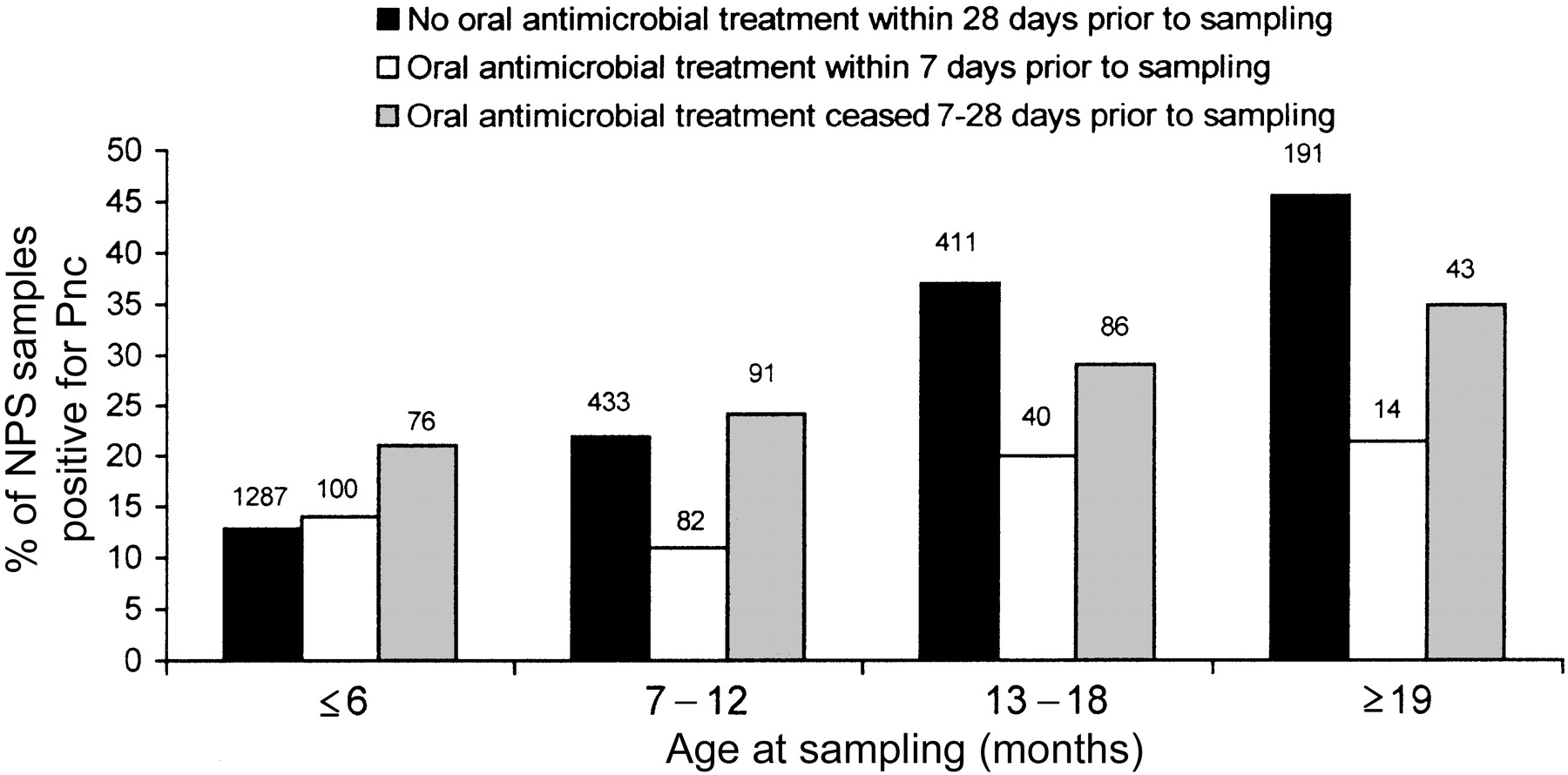 J Infect Dis, Volume 184, Issue 4, 15 August 2001, Pages 451–459, https://doi.org/10.1086/322048
The content of this slide may be subject to copyright: please see the slide notes for details.
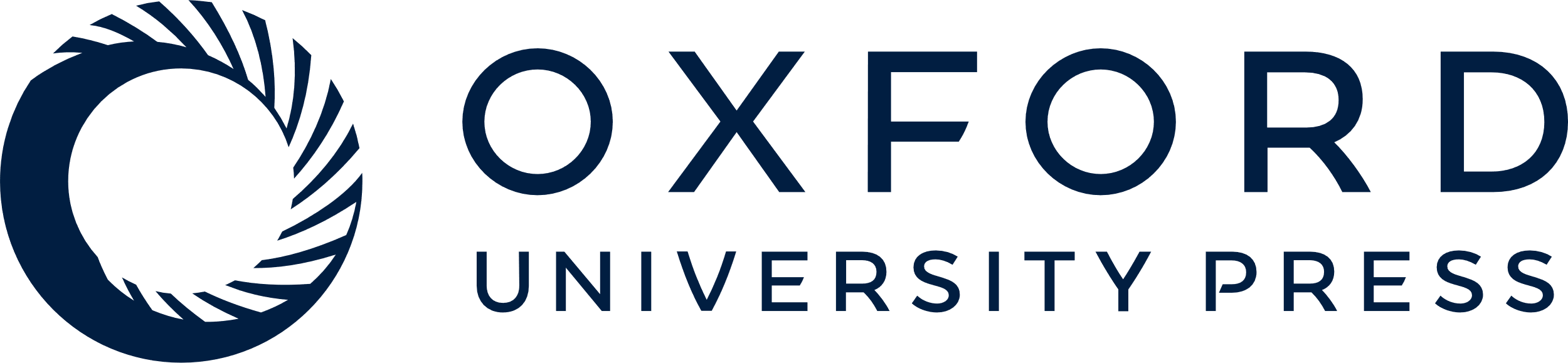 [Speaker Notes: Figure 3 Nasopharyngeal (NP) carriage of Streptococcus pneumoniae (Pnc) in relation to oral antimicrobial medication within 28 days before sampling. NP swab (NPS) samples obtained at 2854 scheduled healthy visits during 4 age intervals: ⩽6 months; 7–12 months; 13–18 months; and ⩾19 months (±4 weeks). Results are shown by antibiotic usage before sampling. Total nos. of samples are shown above the bars


Unless provided in the caption above, the following copyright applies to the content of this slide: © 2001 by the Infectious Diseases Society of America]
Figure 4 Proportion of nasopharyngeal (NP) samples positive for Streptococcus pneumoniae (Pnc) by calendar month, ...
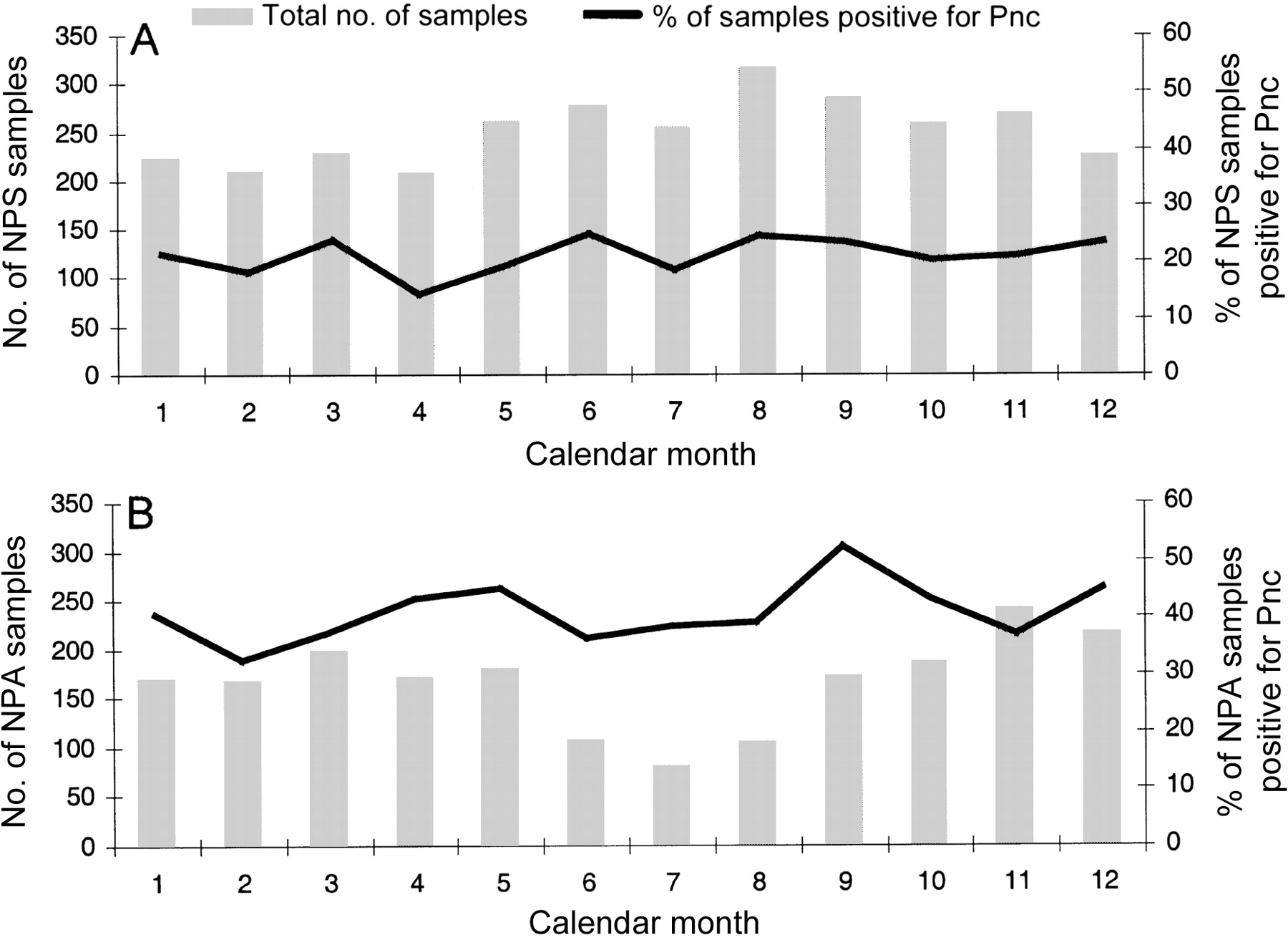 J Infect Dis, Volume 184, Issue 4, 15 August 2001, Pages 451–459, https://doi.org/10.1086/322048
The content of this slide may be subject to copyright: please see the slide notes for details.
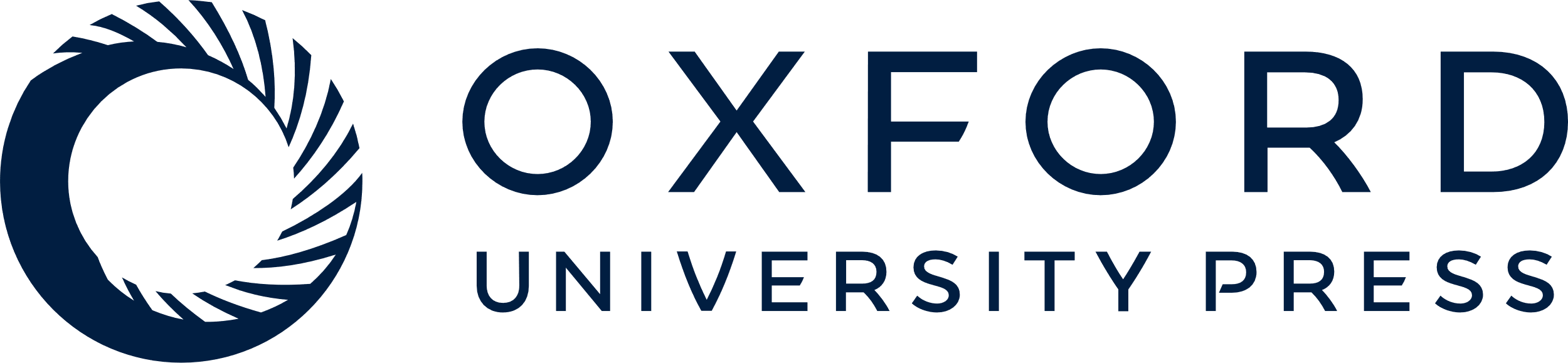 [Speaker Notes: Figure 4 Proportion of nasopharyngeal (NP) samples positive for Streptococcus pneumoniae (Pnc) by calendar month, January–December (1–12, respectively). A NP swab (NPS) samples obtained during health. B NP aspirate (NPA) samples obtained during respiratory infection. Bars Total samples; lines percentage of samples positive for S. pneumoniae


Unless provided in the caption above, the following copyright applies to the content of this slide: © 2001 by the Infectious Diseases Society of America]
Figure 5 Cumulative rates of first acquisition of Streptococcus pneumoniae (Pnc) of children still in follow-up by ...
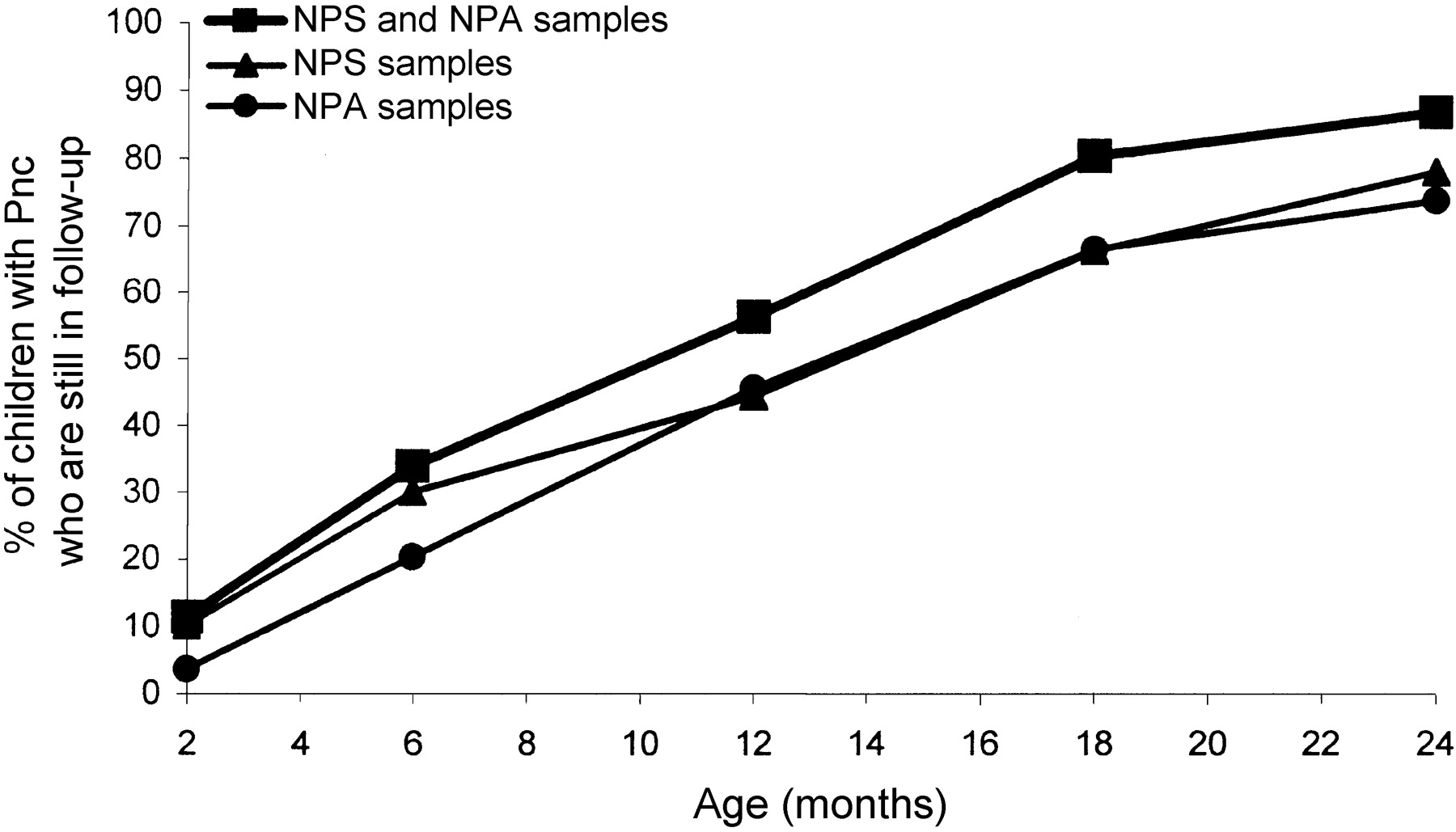 J Infect Dis, Volume 184, Issue 4, 15 August 2001, Pages 451–459, https://doi.org/10.1086/322048
The content of this slide may be subject to copyright: please see the slide notes for details.
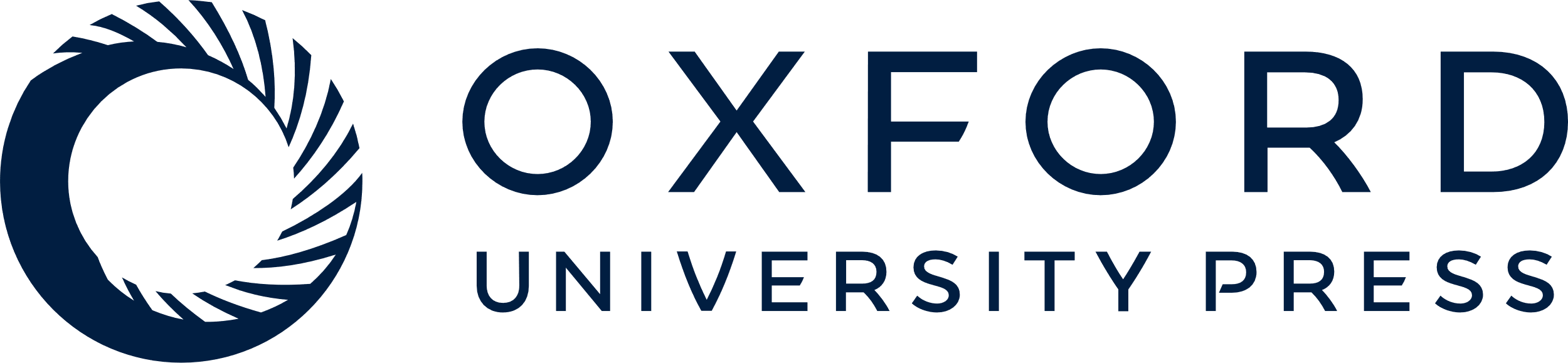 [Speaker Notes: Figure 5 Cumulative rates of first acquisition of Streptococcus pneumoniae (Pnc) of children still in follow-up by age. Nasopharyngeal (NP) swab (NPS) samples were obtained at scheduled healthy visits at 2–6, 9, 12, and 15 months (±2 weeks) and at 18 and 24 months (±4 weeks); second NP aspirate (NPA) samples were obtained at sick visits during respiratory infections with or without acute otitis media


Unless provided in the caption above, the following copyright applies to the content of this slide: © 2001 by the Infectious Diseases Society of America]
Table 2 Distribution of Streptococcus pneumoniae serogroups or serotypes in 1475 nasopharyngeal (NP) samples obtained ...
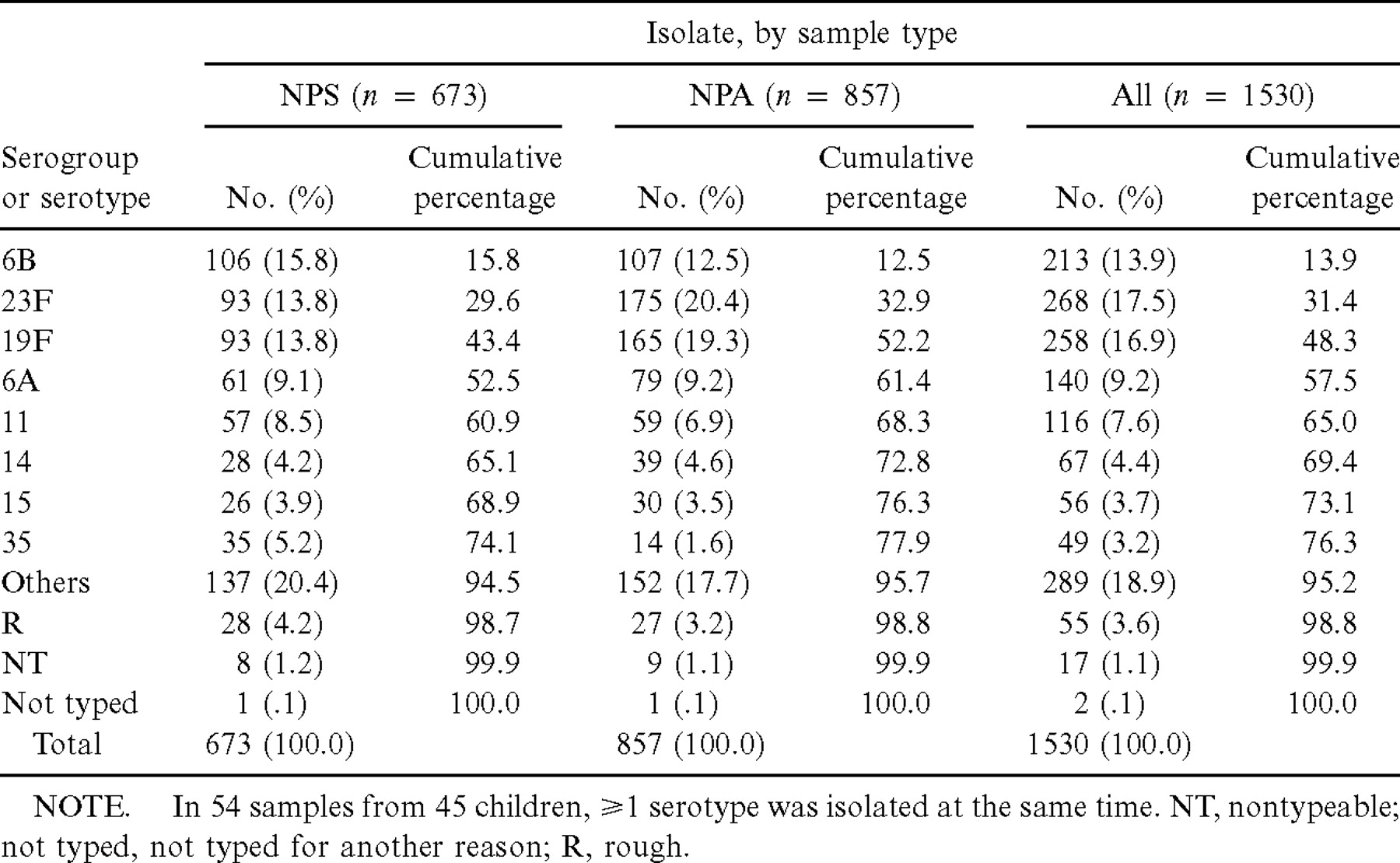 J Infect Dis, Volume 184, Issue 4, 15 August 2001, Pages 451–459, https://doi.org/10.1086/322048
The content of this slide may be subject to copyright: please see the slide notes for details.
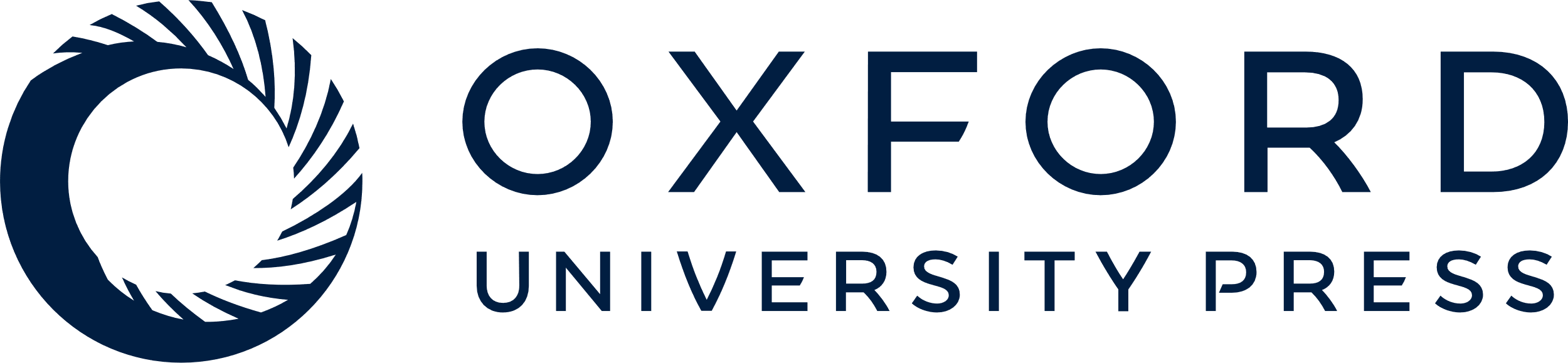 [Speaker Notes: Table 2 Distribution of Streptococcus pneumoniae serogroups or serotypes in 1475 nasopharyngeal (NP) samples obtained from 267 children during health (NP swab [NPS]) and during respiratory infection (NP aspirate [NPA]) with or without acute otitis media


Unless provided in the caption above, the following copyright applies to the content of this slide: © 2001 by the Infectious Diseases Society of America]